Why Sketching with Hardware?
Albrecht SchmidtLMU München, 2020
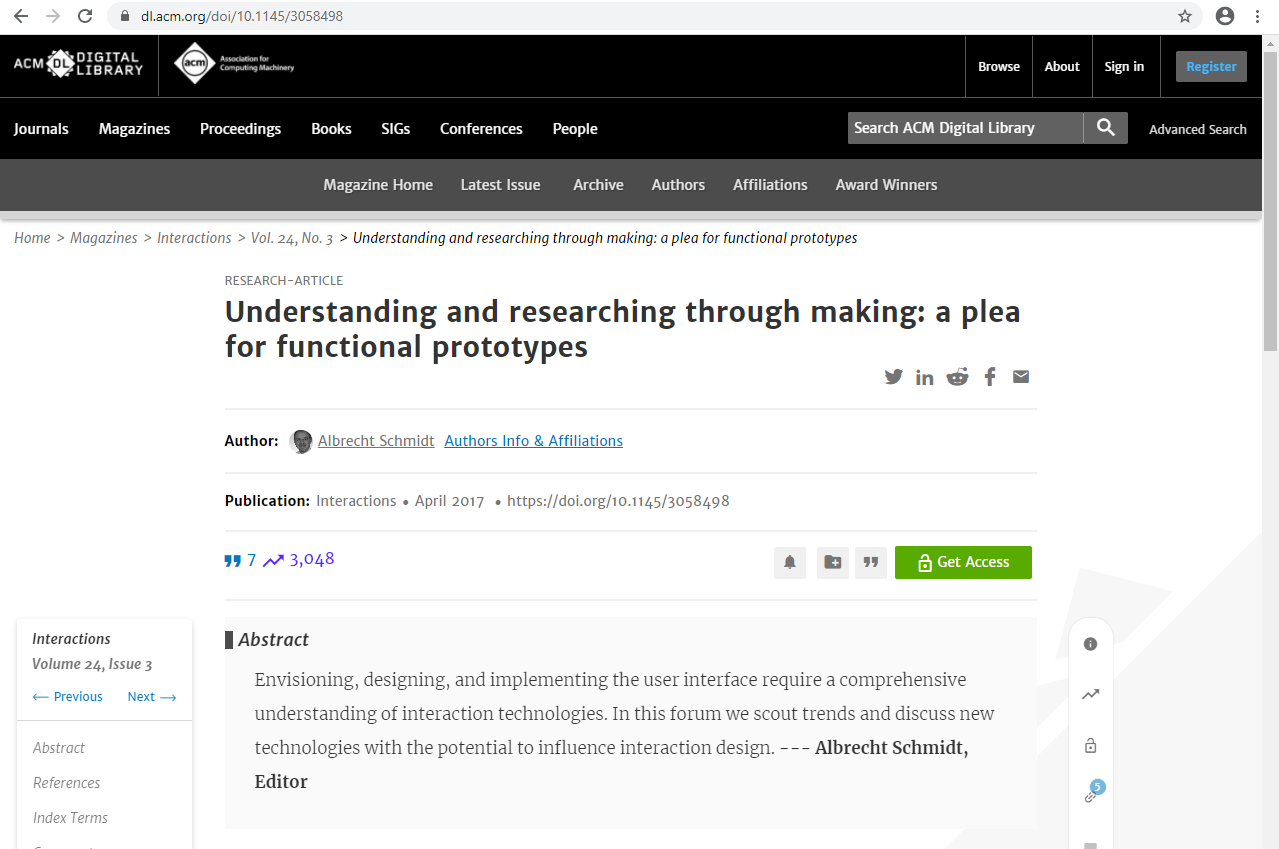 Albrecht Schmidt. 2017. Understanding and researching through making: a plea for functional prototypes. interactions 24, 3 (May + June 2017), 78–81. DOI:https://doi.org/10.1145/3058498
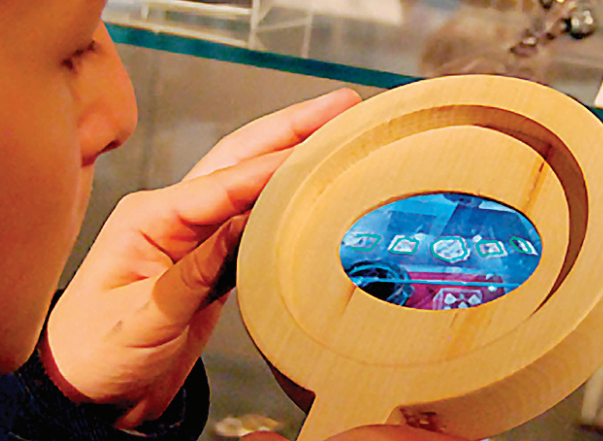 HOW TO CREATE FUNCTIONAL PROTOTYPES
Repackaged off-the-shelf devices 
Systems 
of standard hardware components 
add-ons to common hardware components 
Custom hardware development
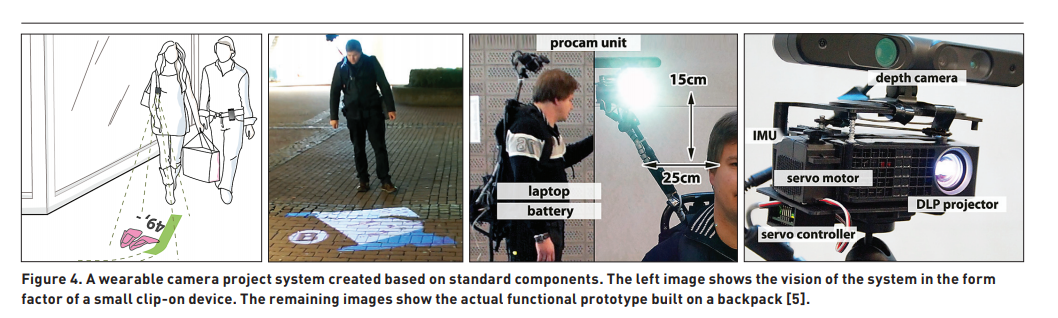 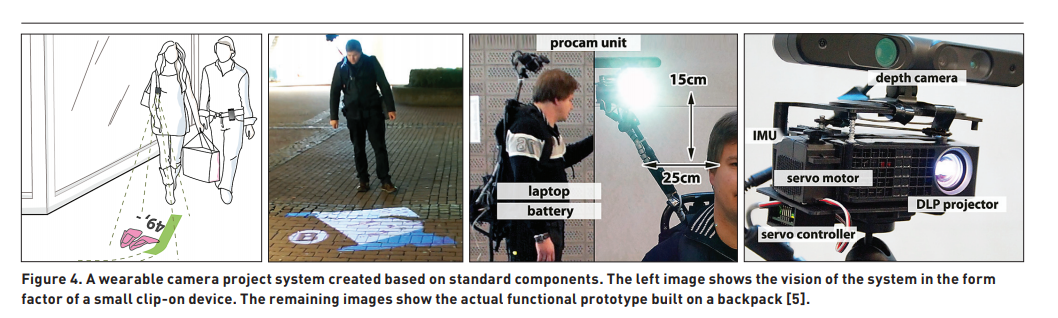 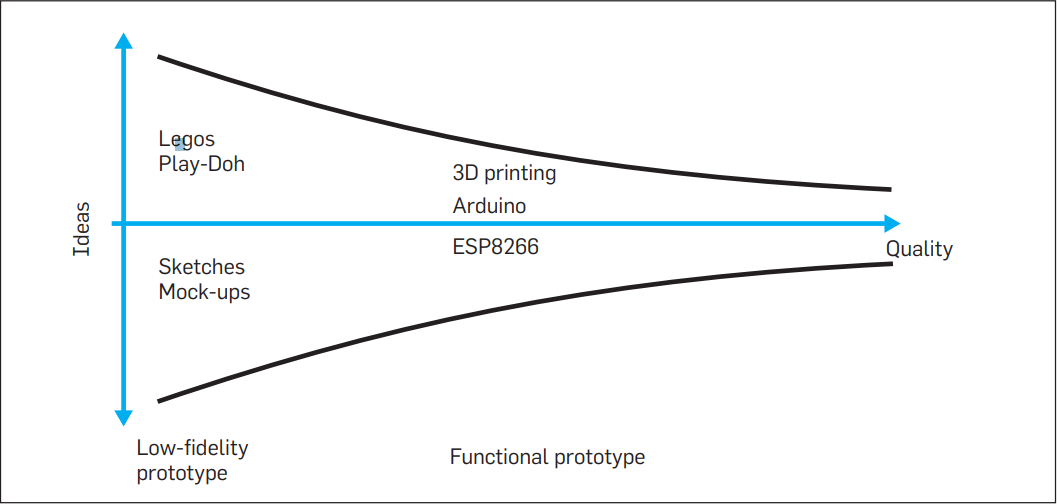 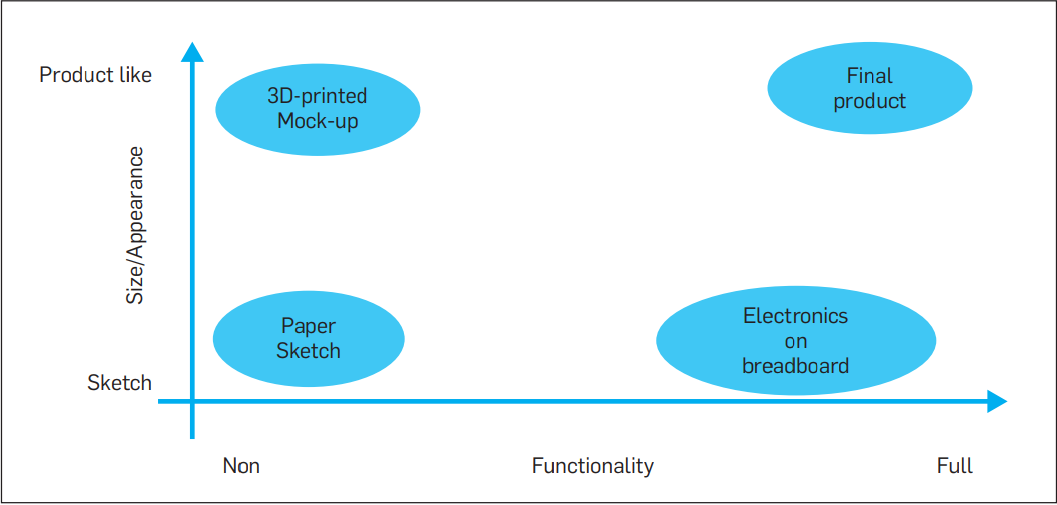 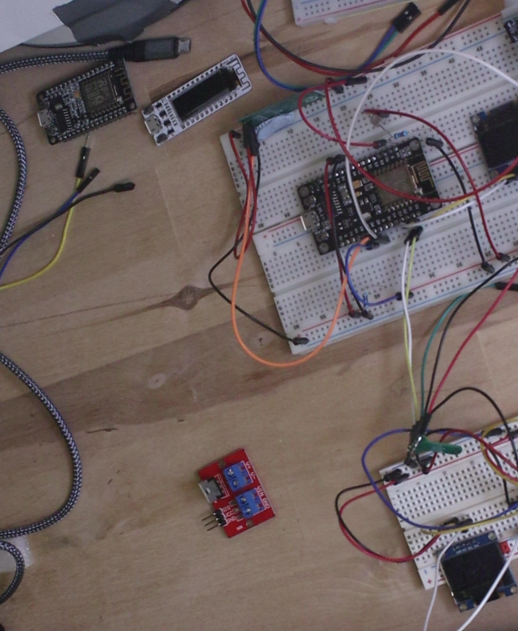 HOW TO CREATE FUNCTIONAL PROTOTYPES
Repackaged off-the-shelf devices 
Systems 
of standard hardware components 
add-ons to common hardware components 
Custom hardware development
Learning Goals
Being able to transform an idea for an interactive smart object or device into a functional prototype, that can be realistically experienced.
What are the functional prototypes good for?
Communicating the idea in detail
Allowing someone to experience the idea
Understanding challenges in usage
Conducting realistic studies
Providing a rough blue print to get it implemented
References
Albrecht Schmidt. 2017. Understanding and researching through making: a plea for functional prototypes. interactions 24, 3 (May + June 2017), 78–81. DOI:https://doi.org/10.1145/3058498
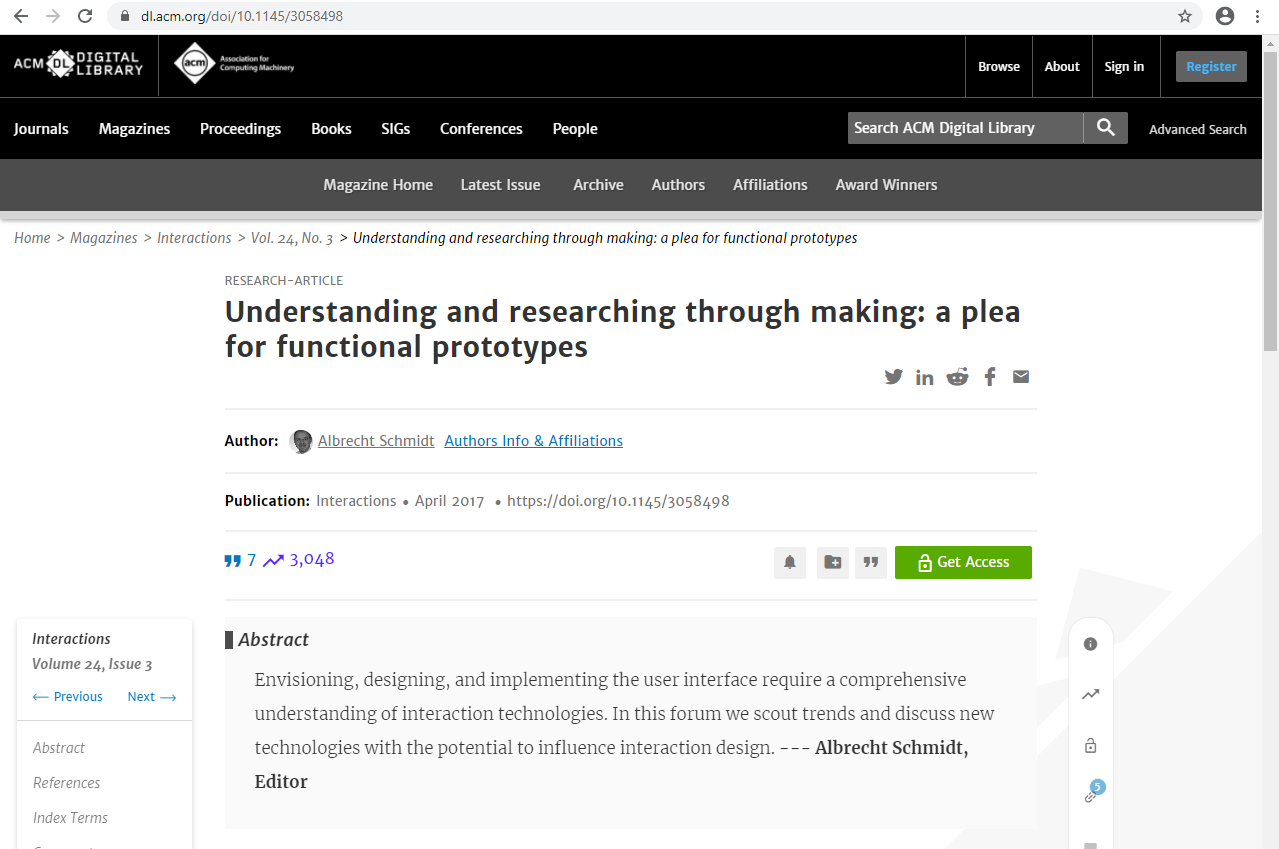